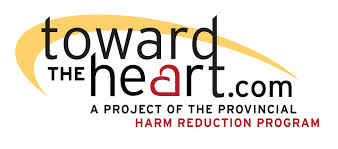 Shelter Scenario 1
Based on Stigma & Trust Findings 
from the 
Peer Engagement and Evaluation Project (PEEP)
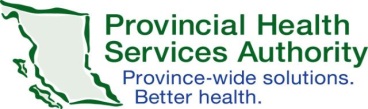 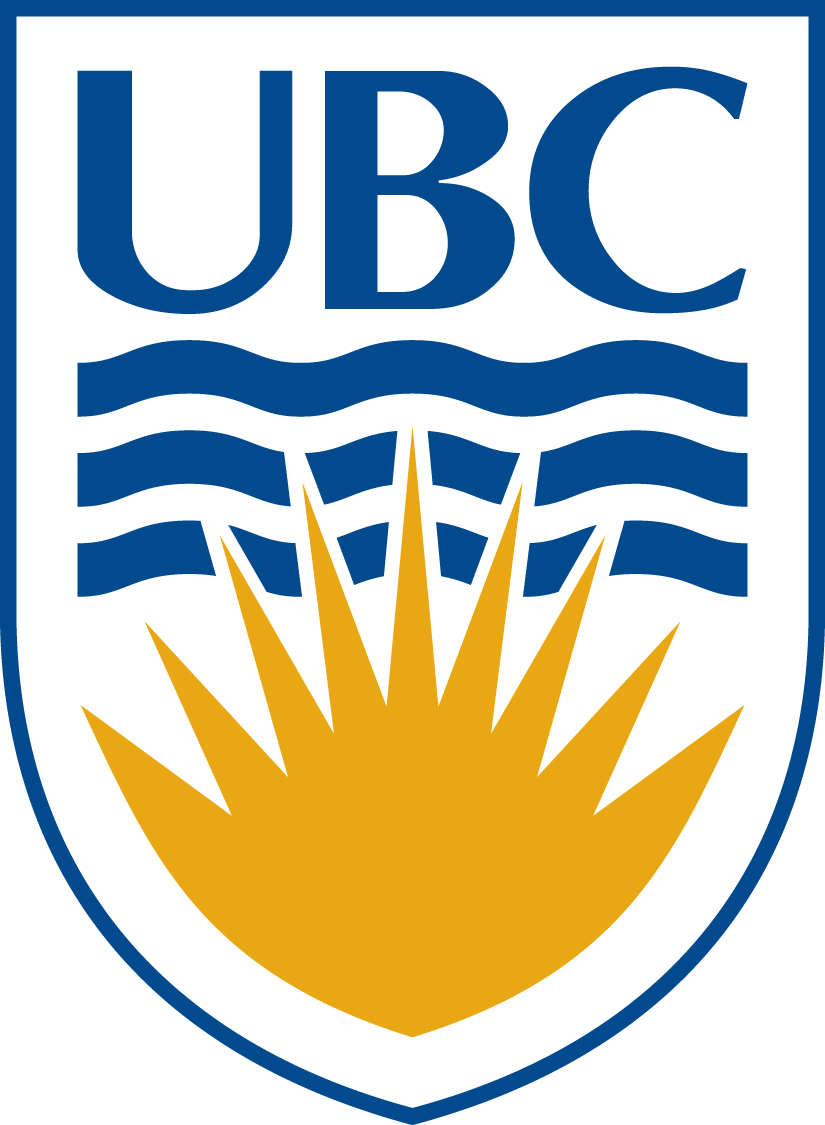 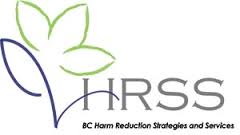 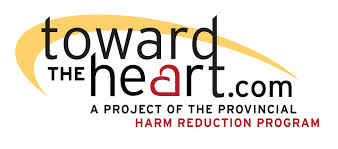 R has been staying at the same shelter for two months.  The shelter’s policy is to hold harm reduction supplies overnight and return them in the morning.  R has not always abided by this policy, because the shelter is the safest place in which she can use.
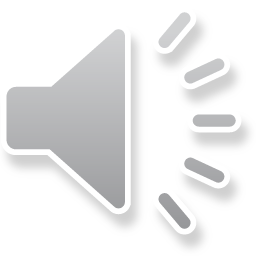 As a result, R has had conflicts with a staff member who doesn’t understand why she sometimes injects inside the shelter.  This staff member constantly monitors R’s behaviour, and shares his negative perceptions of R with a new staff member.
The new staff member decides she needs to get to know R, and develop a supportive relationship based on her own understanding of R’s needs.
This Scenario comes from the Lived Experience of People Who Use Drugs
Facilitator 1: “ They don’t know all of you so they judge you just for your behaviour?”
Female: “Uh, yeah, or what other people say or…” 
– Female, Northern Health
 
Facilitator 1:  “Were there any places in particular where people have felt that they were being judged or they felt really uncomfortable going there?”
Facilitator 2:  “Or people were sharing your information or…”
Female: “A shelter.”  
– Female, Northern Health
 
Facilitator:  “And [name], you talked a little bit about the [Organization name], not like if you had used supplies or had supplies on you, that was kind of...”
Male:  “Yeah, they wouldn’t even let you in.”
Female:  “And would there be repercussions if ... a rig fell out of your backpack or something and they saw it and [then] you can’t come back for 10 days or something?”
– Fraser Health
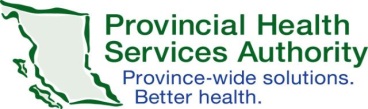 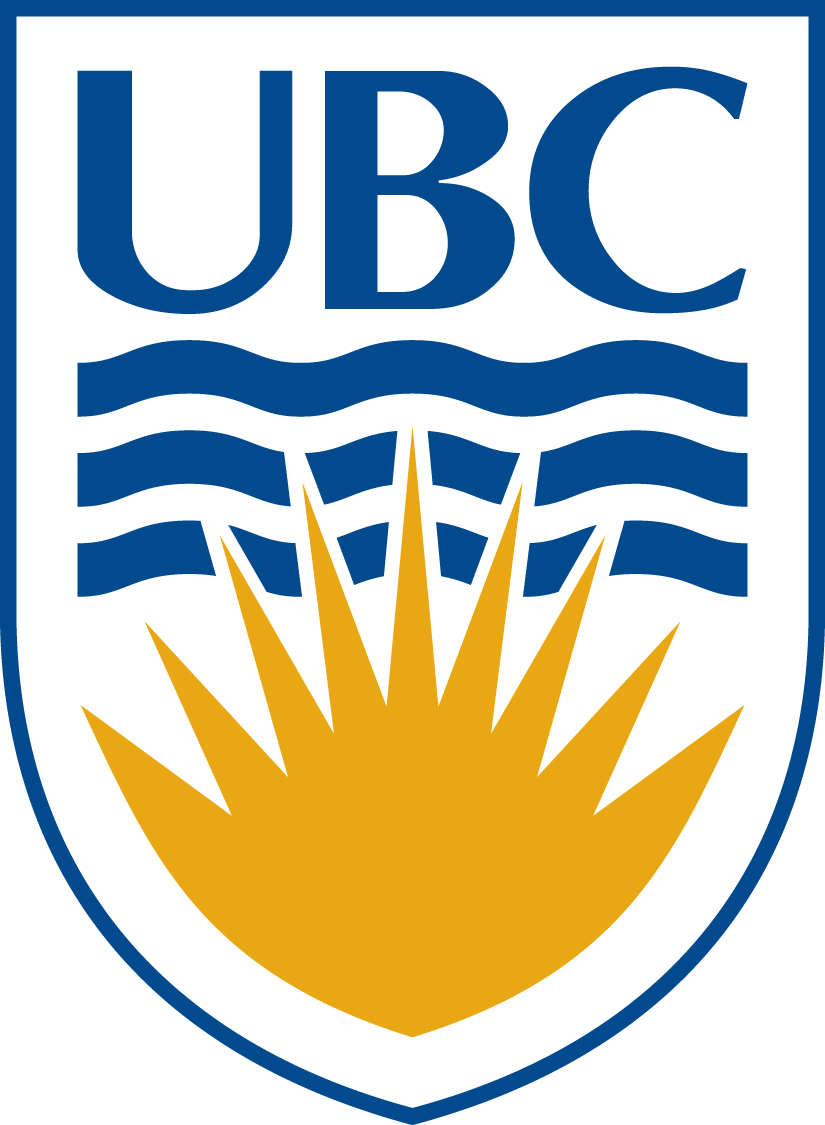 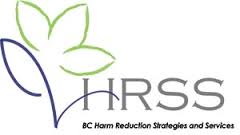 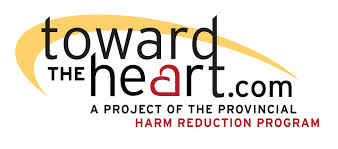 Discussion: Behaviours
How did the staff member or Peer’s behaviour positively or negatively affect the situation?
What might have motivated each person to behave the way they did?
What are the possible outcomes of each person’s behaviours?
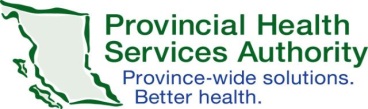 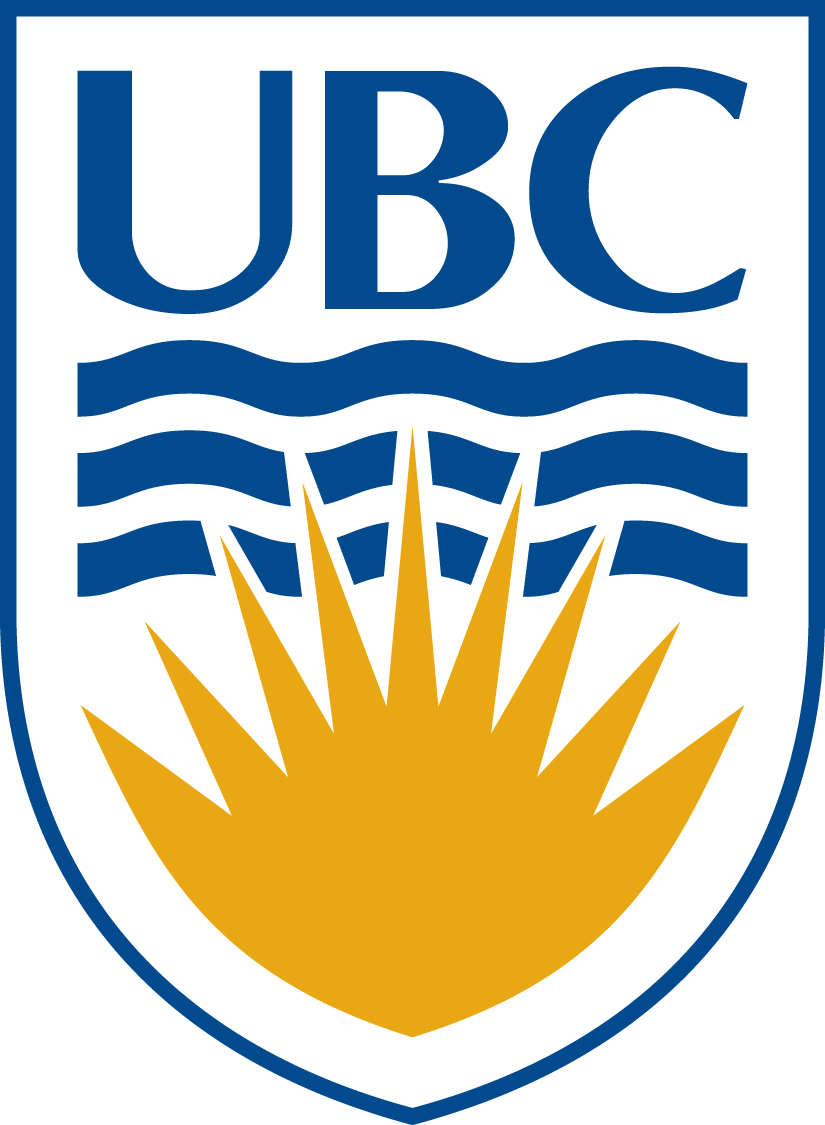 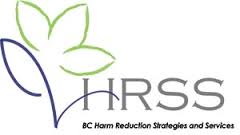 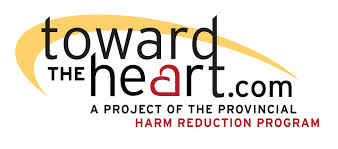 Discussion: The Service
How did the design of the Harm Reduction Service positively or negatively affect the outcome of the situation?
Why might the service be set up that way?
What are some possible outcomes of the way the service was set up?
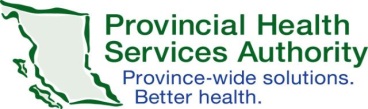 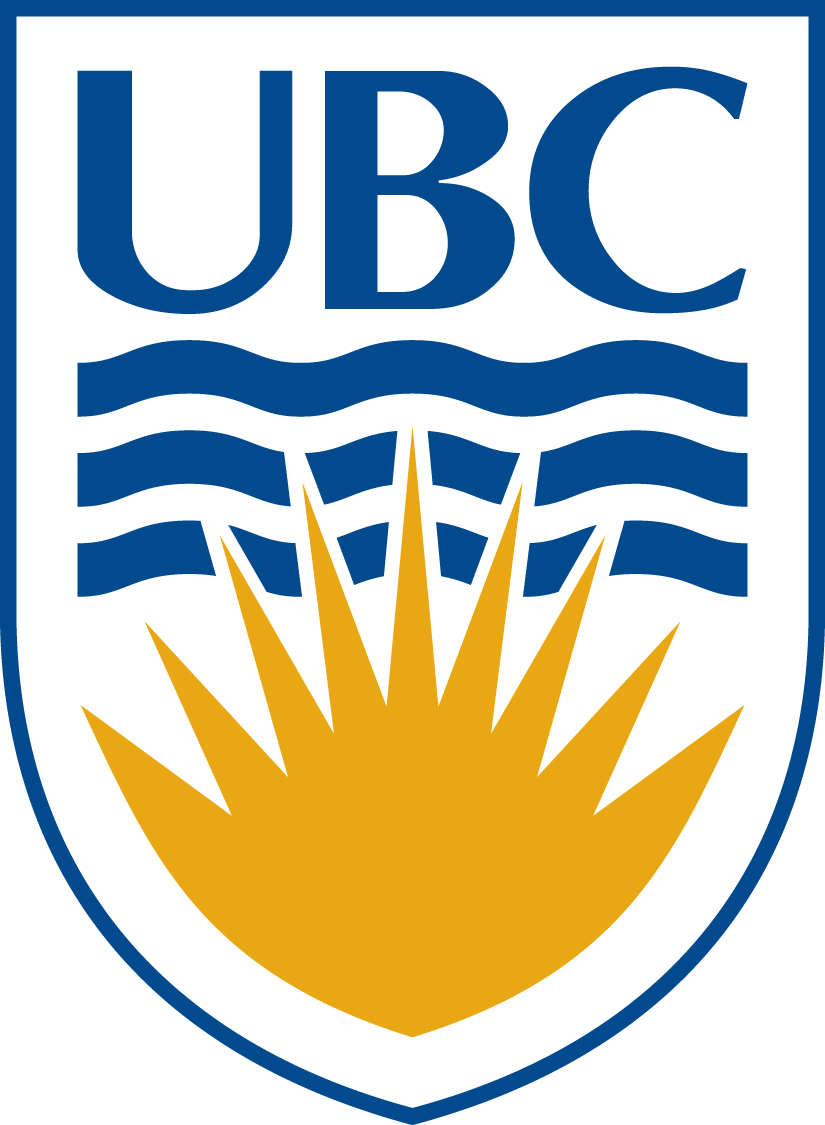 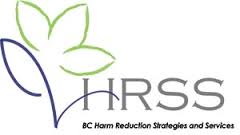 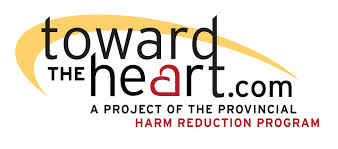 Discussion: The Role of Stigma
Stigma: Strong disapproval and negative judgements toward people who use drugs 

How might stigma contribute to negative outcomes? Consider:
Internal stigma
Stigma in relationships
Stigma in organizations (institutions, government, society)
Stigma in how people communicate
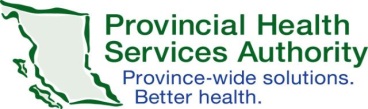 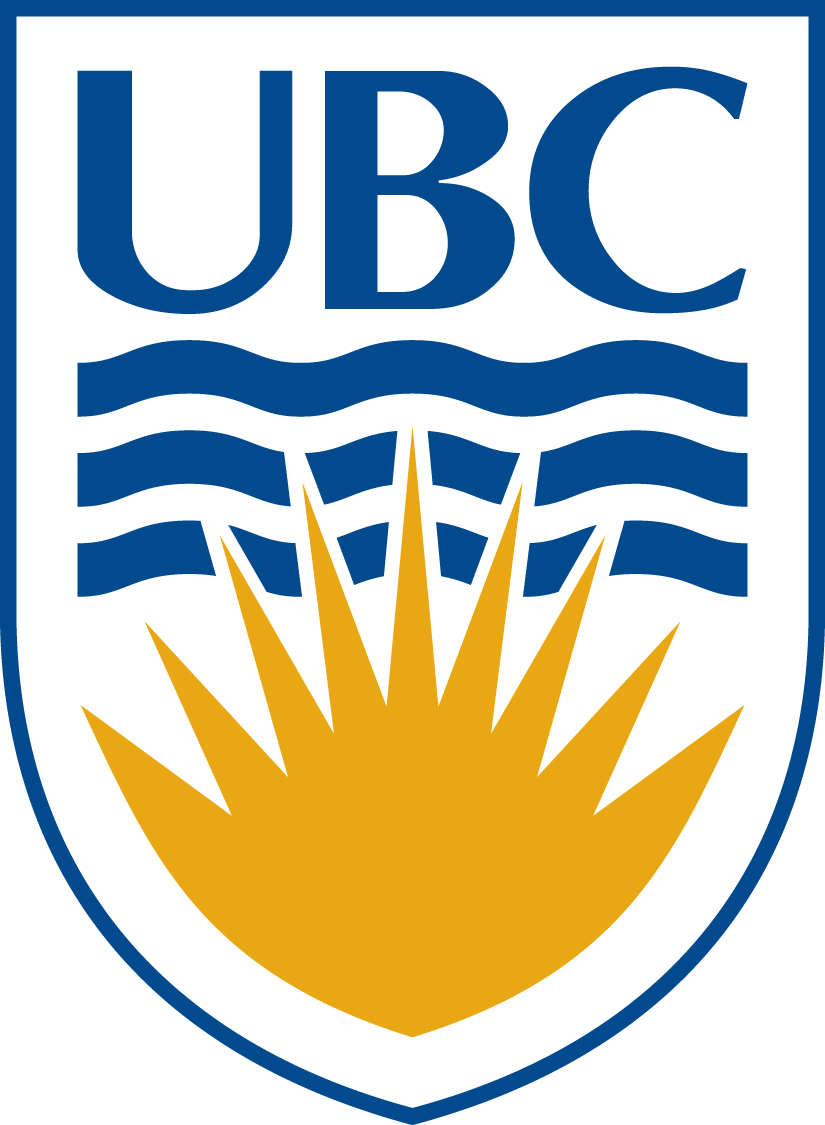 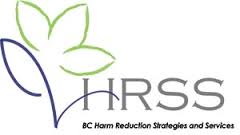 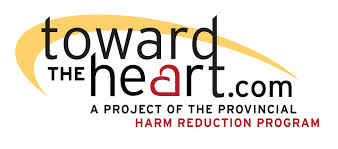 Summary: Options & Opportunities
How might service providers contribute to improving the outcome of the situation? 

What could leaders and management change to produce a positive outcome?

How could Peers participate in producing a better outcome to situations like this?
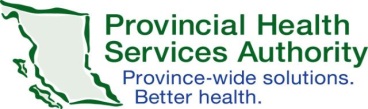 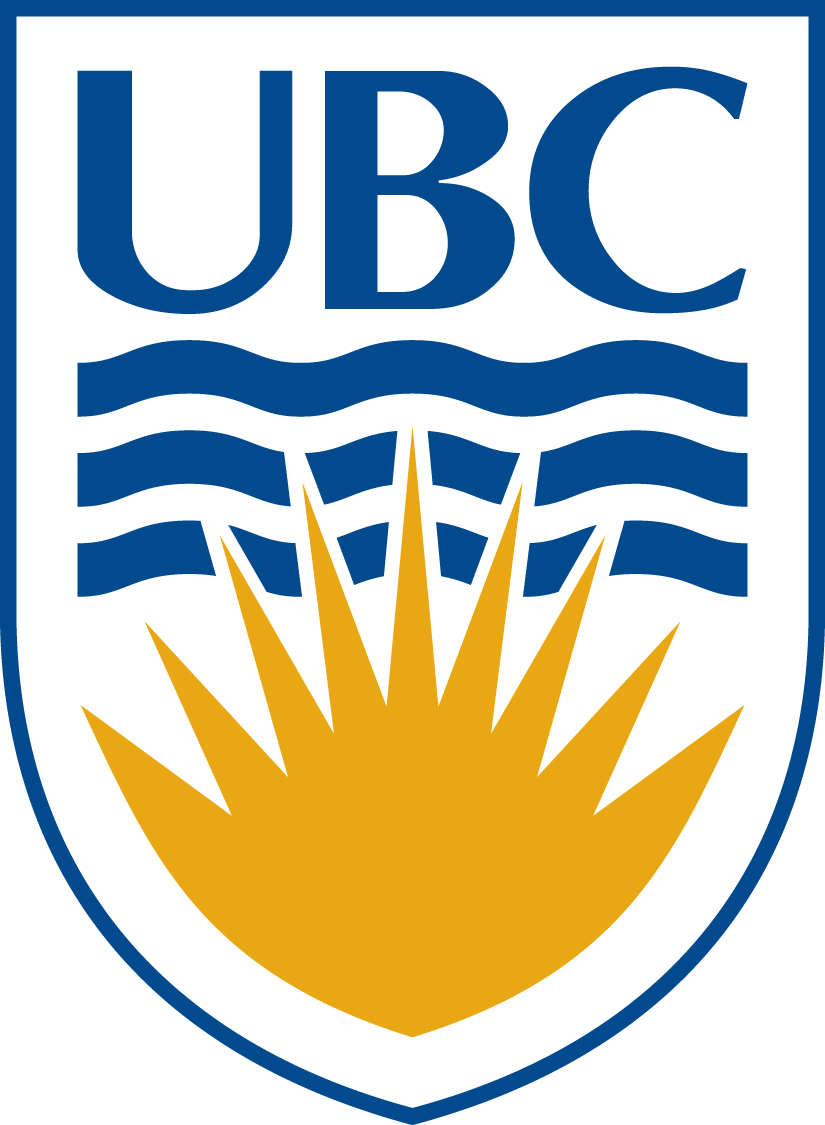 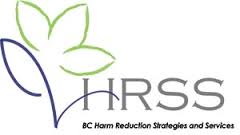 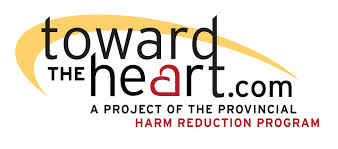 [Speaker Notes: Service providers have an opportunity to:
Develop supportive relationships with clients
Work collaboratively to coordinate care and ensure safety

Leaders and management have an opportunity to:
Promote client-centred approaches
Provide training, ongoing education and supports to employees
Implement policies and regulations that protect the rights of vulnerable populations accessing social services

Peers have an opportunity to:
Promote the rights of vulnerable populations accessing services
Support and mentor other peers who are experiencing challenges
Provide education to service providers about their experiences when accessing health and social services]